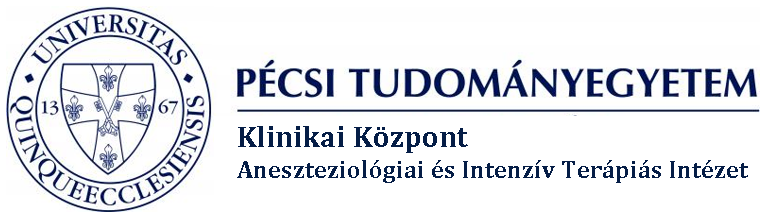 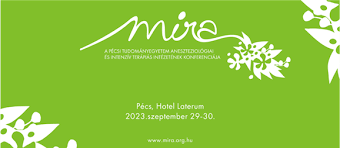 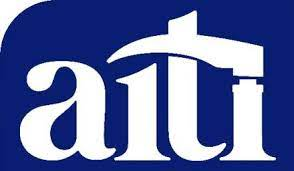 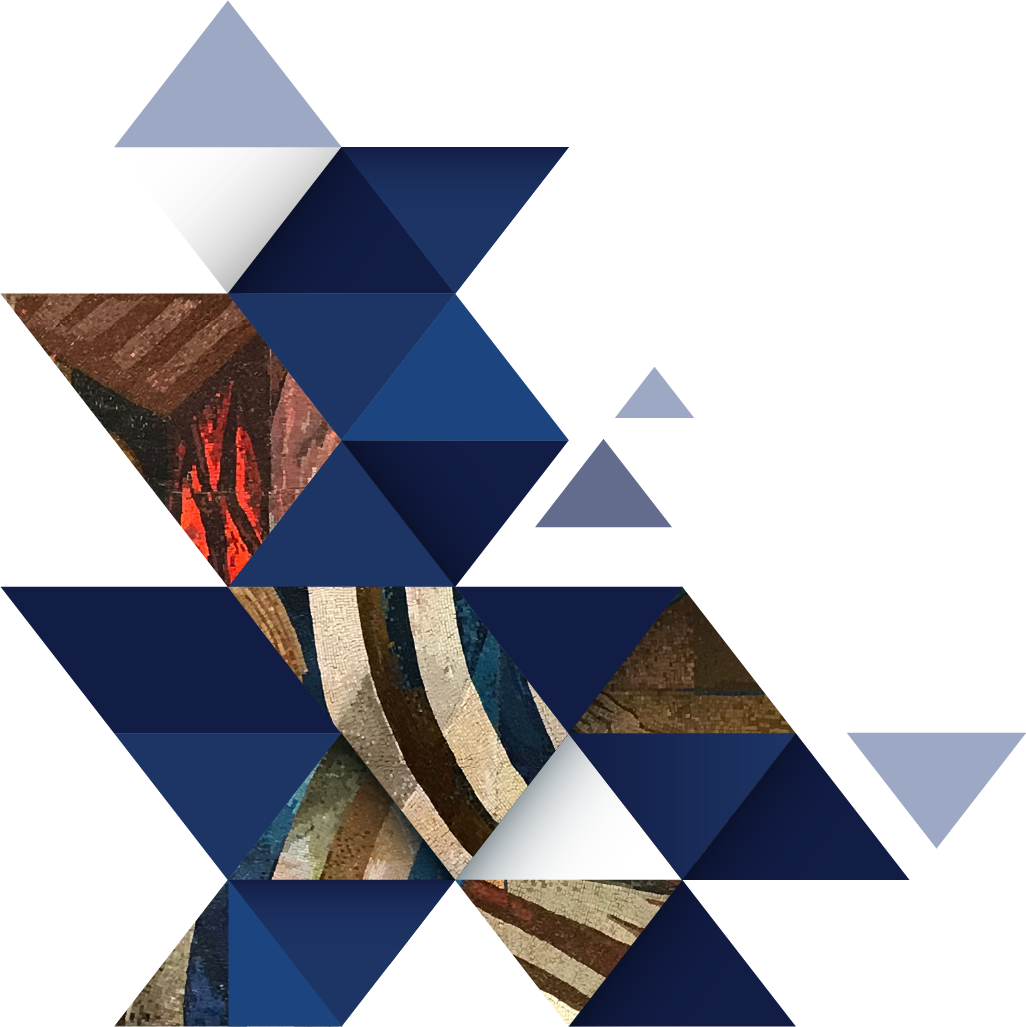 Preoperatív vizsgálat: Mikor? Mire figyeljünk? 

Prehabilitáció
Dr. Bocskai Tímea PhD
PTE KK AITI
2023.09.29.
MIRA, Pécs
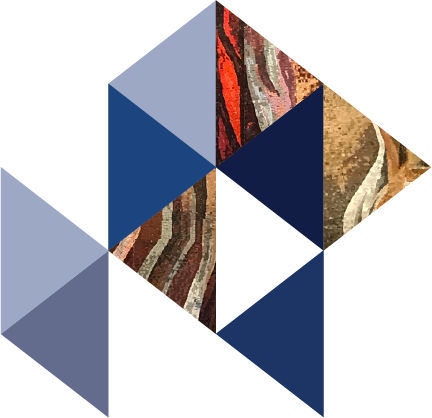 beteg a panaszai miatt orvoshoz fordul – kivizsgálás
sebészi diagnózis felállítása
preoperatív kivizsgálás, állapotfelmérés
preoperatív aneszteziológiai vizsgálat
prehabilitáció
előkészítés sz. sz.
kontroll vizsgálatok sz.sz.
preoperatív vizit
műtét, anesztézia
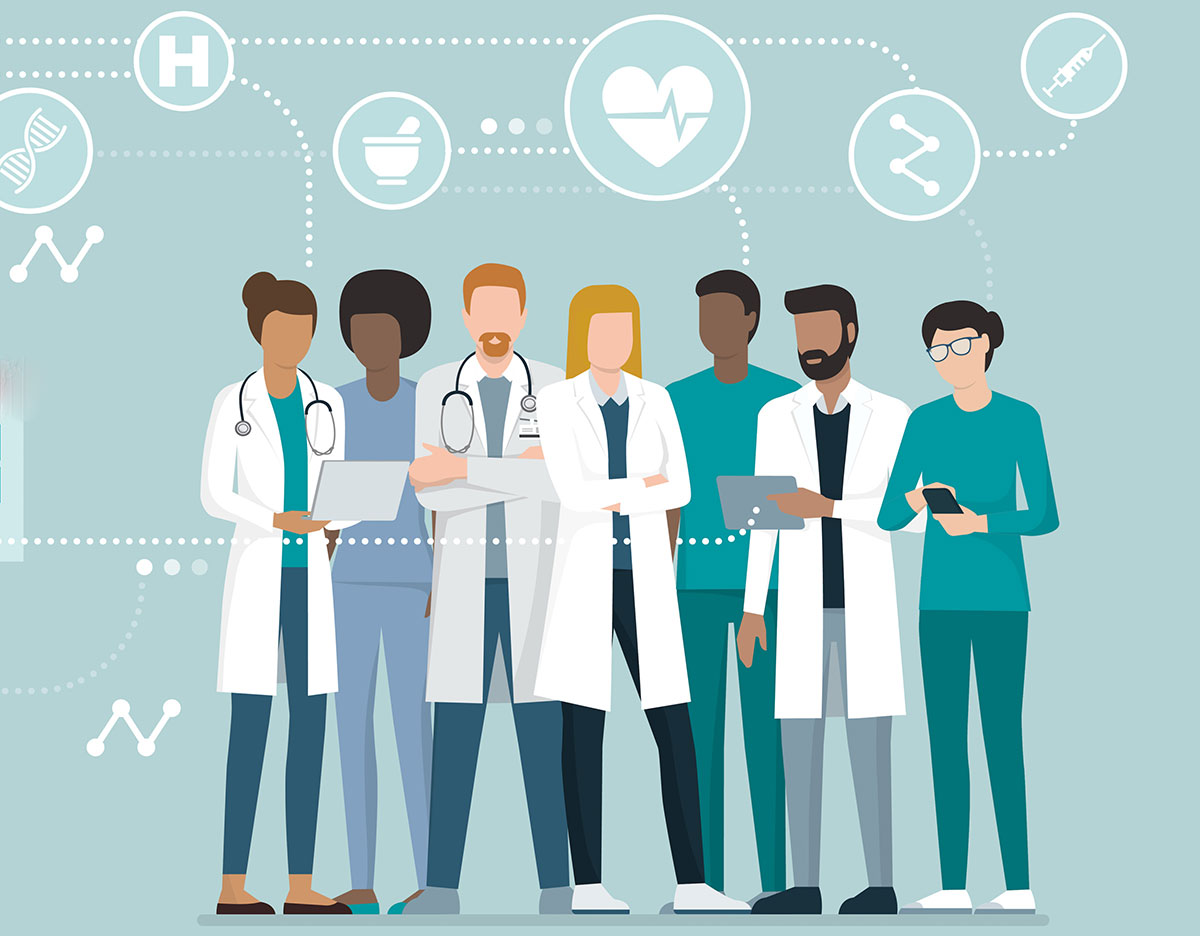 ERAS
posztoperatív szakasz
rehabilitáció
3
felépülés
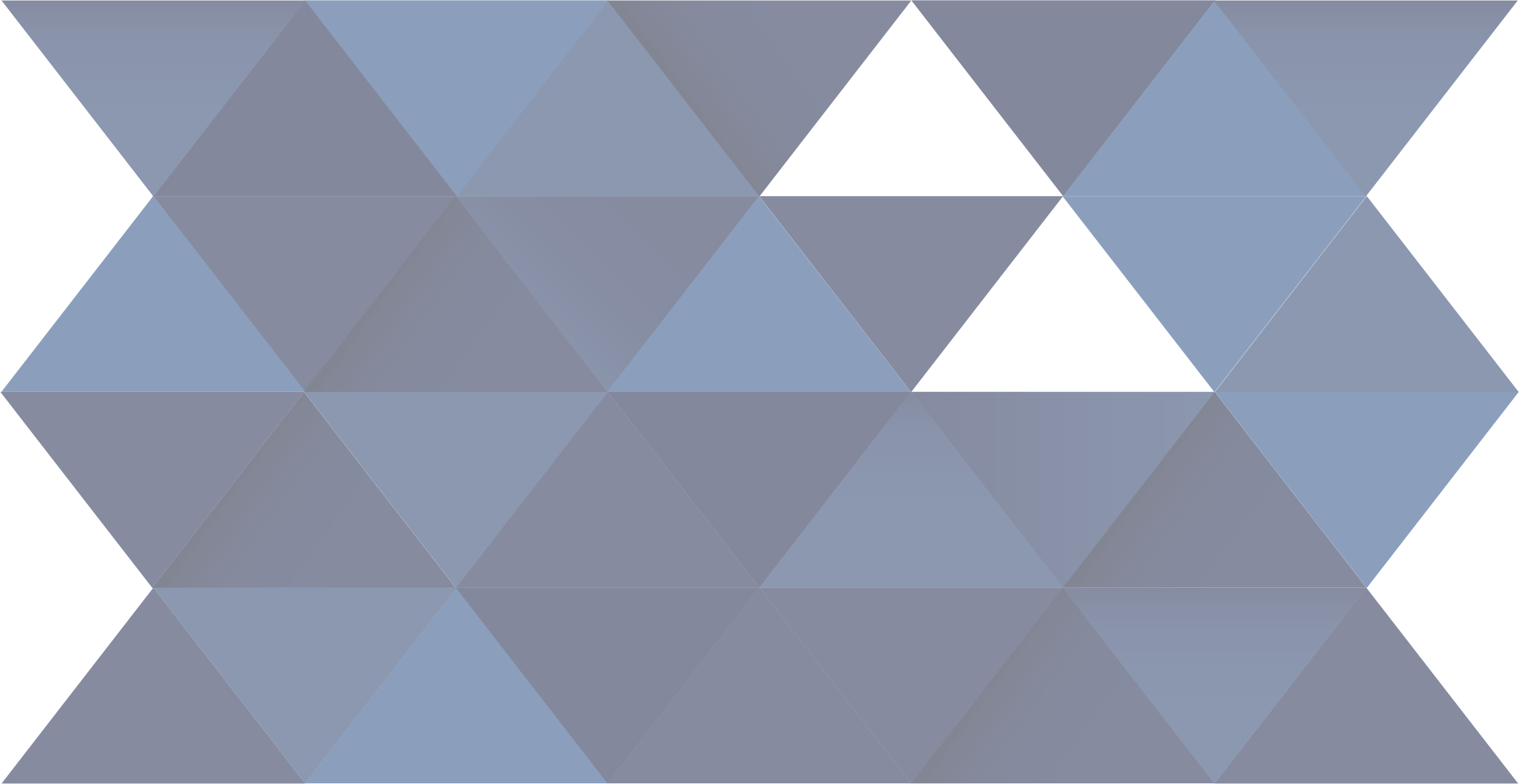 Preoperatív aneszteziológiai vizsgálat
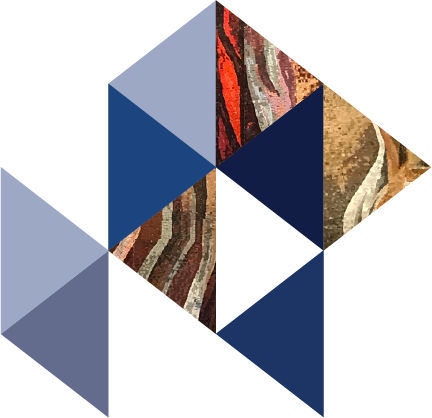 Miért? 
megfelelő állapotú beteg (fizikális, mentális státusz és tápláltság) 
megfelelő időpontban
optimális műtét – optimális anesztézia
betegspecifikus posztoperatív ellátás

Mikor? 
betegség, állapotváltozás első regisztrációja során
műtétet indikáló diagnózis felállítása után, még műtéti előjegyzés előtt (több hét) 
műtéti időpont ismeretében / aneszteziológiai ambulancia – 7-10-14 nappal műtét előtt
betegágy mellett – sürgős műtét esetén
felvételkor …. műtét előtti napon … egynapos sebészet (válogatott betegpopuláció)
3
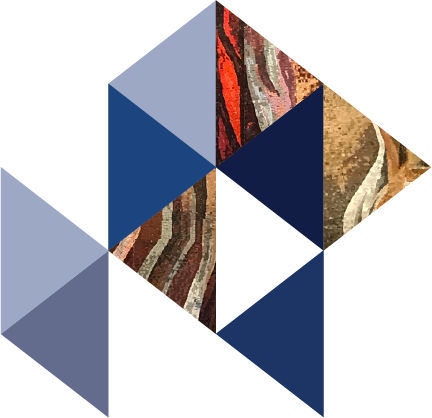 Milyen?
egylépcsős preop. vizsgálat – nincs krónikus betegsége és egészséges, vagy 
     panaszmentes, egyensúlyban levő, kontrollált betegek leletekkel / ASA I-II.
kétlépcsős preop. vizsgálat – újonnan felismert, vagy nem egyensúlyban levő krónikus betegségekkel rendelkező beteg / ASA III-IV. , illetve a vizsgálatra a beteg leletek nélkül érkezik (előzetes vélemény) / ASA I-II-III.

státusz (általános állapot, tápláltság, terhelhetőség) megítélése – kérdőív
ajánlások a preoperatív vizsgálatokra
nemzetközi és hazai szakmai irányelvek
előkészítési-kivizsgálási protokollok

ideális eset: preoperatív vizsgálat előtt személyes kérdőív vagy telemedicina segítségével egy előzetes besorolás – célzott vizsgálatok, korábbi leletek – a beteg leletekkel érkezik
Hogyan?
3
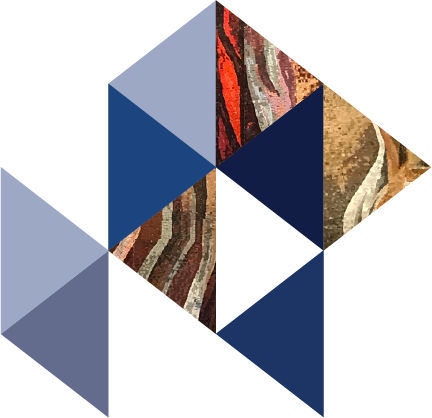 Mit?
háziorvosi – szakorvosi vizsgálat (még a preop. előtt vagy konzílium)
egészségügyi anamnézis
állapotfelmérés
rizikóbecslés
előkészítési terv
CÉL: a beteg aktuális állapotának részletes megismerése, szakvélemény
aneszteziológiai preoperatív ambulancia
egészségügyi anamnézis felvétele
állapotfelmérés, fizikális vizsgálat / ASA besorolás, életkor
rizikóbecslés – műtéti terv és a beavatkozás időpontjának ismerete fontos!
előkészítési terv (gyógyszerek, tápláltság, profilaxis, dohányzás, PM)
aneszteziológiai terv (légútbiztosítás / nehéz légúti helyzet!, monitorozás, anesztézia típusa, premedikáció, vénabiztosítás, allergia, korábbi szövődmények)
tájékoztatás szóban és írásban – informatív beleegyezés
CÉL: kockázat és szövődmények csökkentése az intra- és posztoperatív időszakban – felmérés, előkészítés, felkészítés, tervezés
3
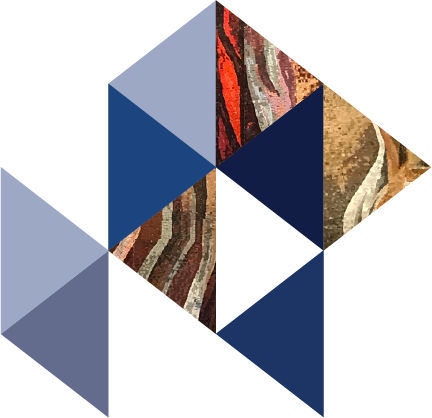 Mit?
laborvizsgálat (vérkép, vizelet, vese- és májfunkció, ionok, vércukor / HgbA1C, TSH, vesefunkció)
EKG 
mellkasröntgen / légzésfunkció 
kiegészítő vizsgálatok illetve kontroll (krónikus alapbetegség, állapotfelmérés, terhelhetőség, St. p. COVID, OSAS, PM, echokardiográfia) – speciális rizikócsoportok
VTE prevenció, LMWH, véralvadásra ható szerek (anamnézis, labor)
VCS, ellenanyagszűrés, vérkészítmény tárolásra
CSAK OLYAN VIZSGÁLAT, AMINEK EREDMÉNYE TÉNYLEG FONTOS!
- státusz
- krónikus betegség állapota
- perioperatív protokoll
3
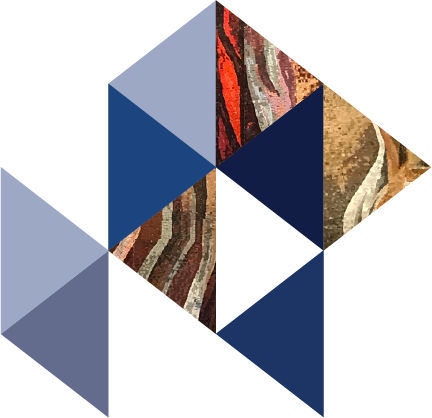 PREOPERATÍV LÉGZÉSFUNKCIÓ

Anamnézis: COPD, krónikus bronchitis (dohányzás), neuromuszkuláris betegség, nehézlégzés, mellkasi deformitás, COVID utáni állapot, korábbi tüdőműtét?
                       
                      IGEN                     
                                      ha nem volt vagy 3 hónapnál régebbi a lelet vagy a legutóbbi vizsgálathoz képest állapotromlás áll fenn, akkor szükséges légzésfunkció + St. p. COVID
        NEM

        

ha mellkasi műtétre készülünk, a negatív anamnézis ellenére                                           szükséges légzésfunkció
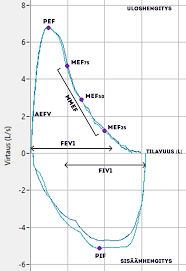 3
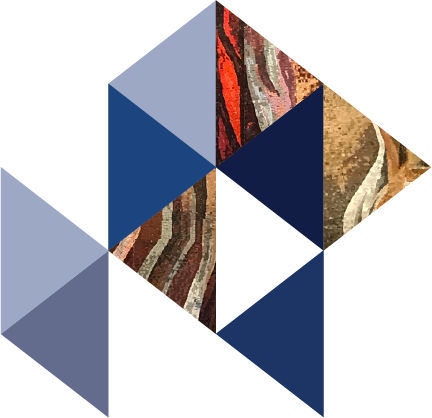 PREOPERATÍV MELLKASRÖNTGEN

Anamnézis: kardiális és/vagy pulmonális betegség, mellkasi műtét, daganatos 
betegség, mellkast érintő egyéb betegség, pulmonális eredetű panasz?
                       
                        IGEN                     
nincs egy éven belüli lelet vagy van, de azóta újabb panasz vagy állapotromlás áll fenn, akkor szükséges mellkasröntgen
      NEM

        

ha az állapotfelméréshez, a rizikóbecsléshez elengedhetetlen,                                               akkor szükséges mellkasröntgen
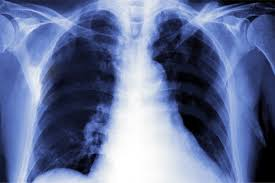 3
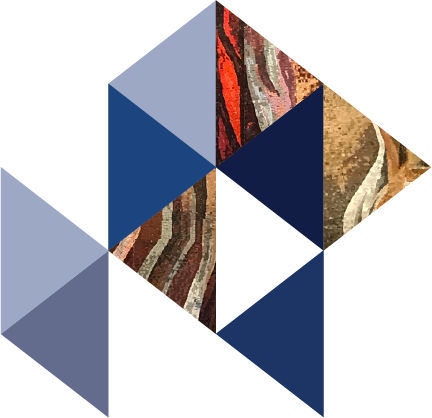 PREOPERATÍV EKG

Anamnézis: ISZB, hipertónia, ritmuszavar, elektrolitzavar, tervezett nagyműtét,          DM, érbetegség, kardiális illetve terhelhetőségi panasz, életkor (ffi<40év, nő>50 év), COVID utáni állapot?
 
                       IGEN                     
                                        nincs egy éven belüli lelet vagy van, de azóta újabb panasz vagy állapotromlás áll fenn, akkor szükséges EKG
      NEM

        

ha az állapotfelméréshez, a rizikóbecsléshez elengedhetetlen,                                                          akkor szükséges EKG
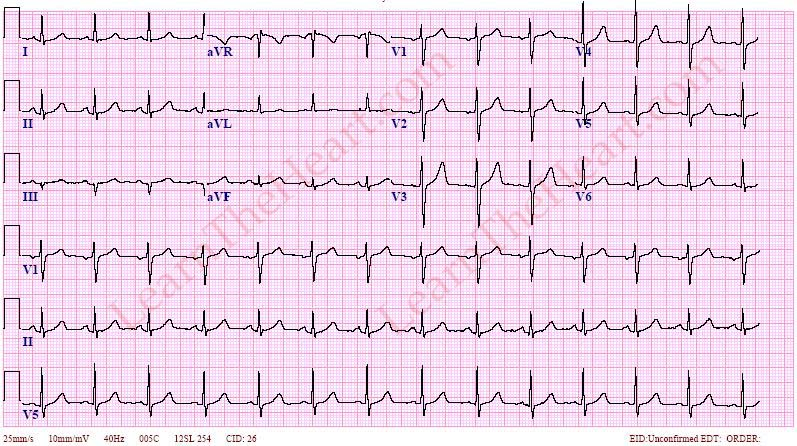 3
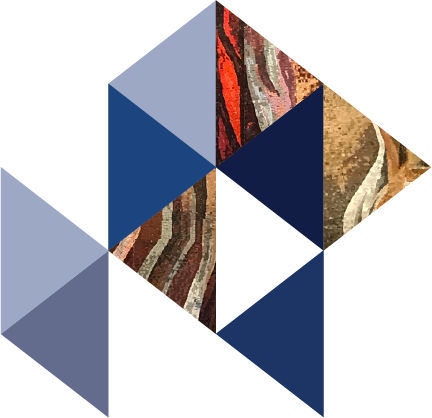 altathatóság? – alkalmasság (optimális állapot) az általános vagy regionális érzéstelenítésre

műtéti rizikó és aneszteziológiai rizikó mértéke
fokozott rizikó (előkészítés, intraoperatív monitorozás, posztoperatív elhelyezés)

altatható, norm. laborokkal…. operálható….
     
vitális indikáció? 

ITO háttér


tájékoztató nyomtatványok
beleegyező nyilatkozatok
3
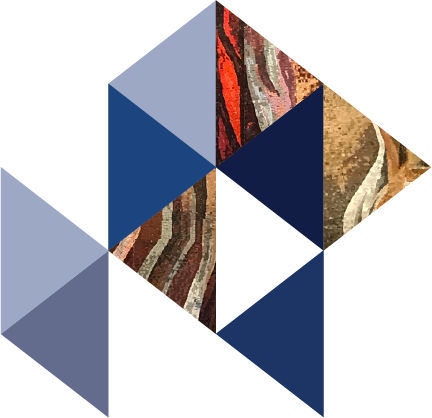 tervezett műtét halasztásának gyakori okai: 
akut felsőlégúti vagy gasztrointesztinális fertőzés, láz
akut panasz, ami az anesztéziát / érzéstelenítést kontraindikálja
  
ASA IV
kivizsgálatlan, újonnan felfedezett krónikus betegség 

éhgyomor hiánya (2 / 4-6 óra)
nem áll rendelkezésre tájékozott beleegyezés 
gyógyszeres kezelés (pl. véralvadásra ható szerek)
3
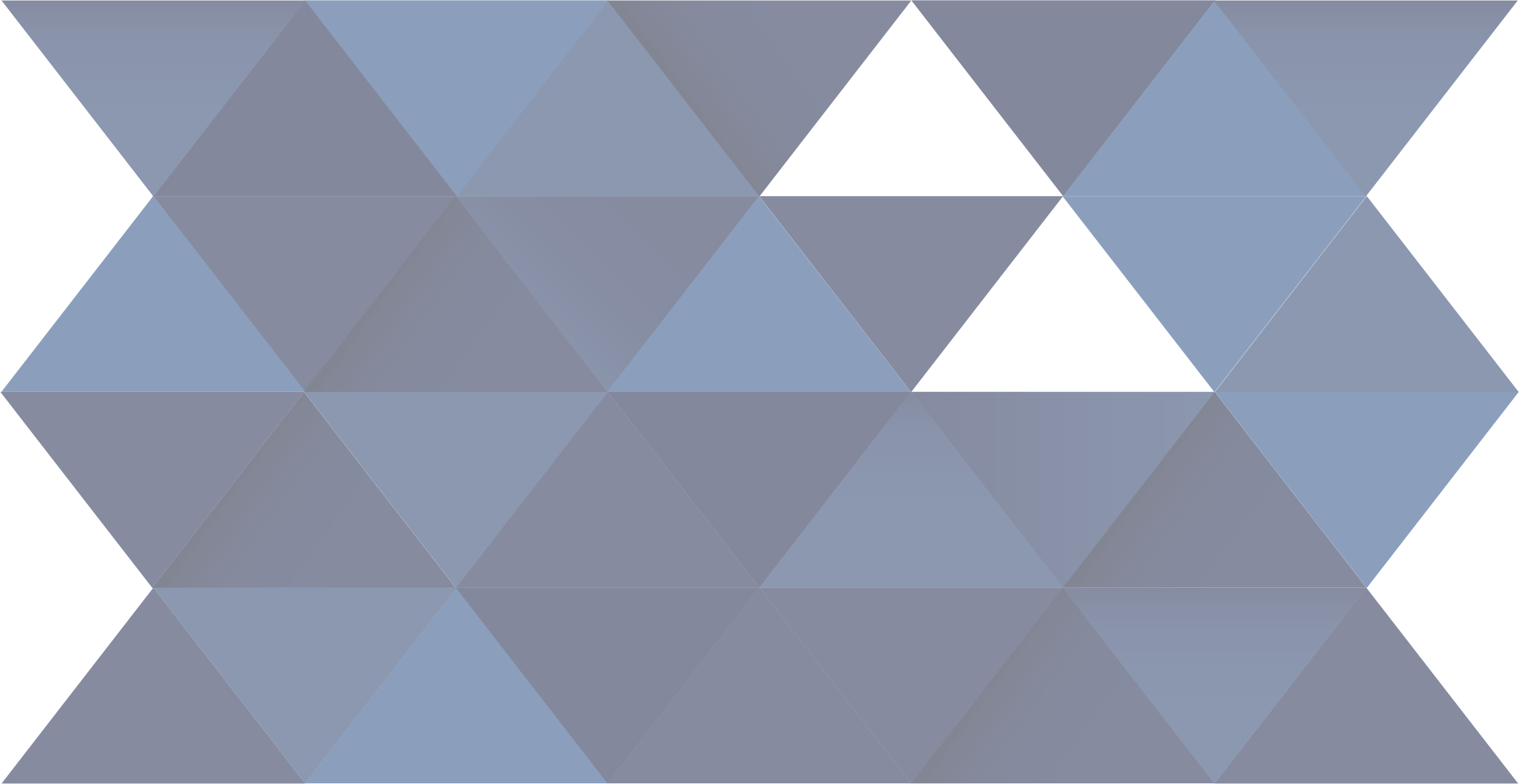 Prehabilitáció
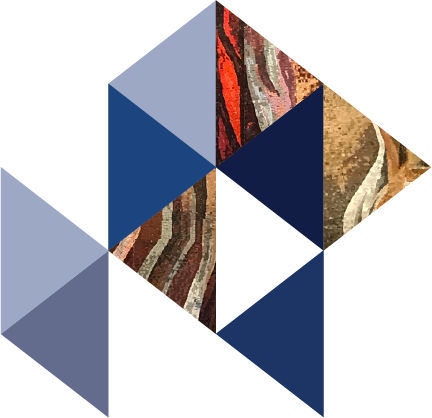 Miért?
műtéti szövődmények – kórházi kezelés elhúzódása 
nagy és megterhelő műtét – jelentős mértékben igénybe veszi a beteg szervezetét
a műtét utáni felépülést, a gyógyulási idő hosszát nagyban befolyásolja a beteg általános és tápláltsági állapota, valamint teherbíró képességet

preoperatív célzott vizsgálatok – fizikális státusz, tápláltság, terhelhetőség, mentális állapot megítélése

sebészi diagnózis felállítása
műtéti terv ismeretében
3-6 héttel műtét előtt
Mit?
Mikor?
3
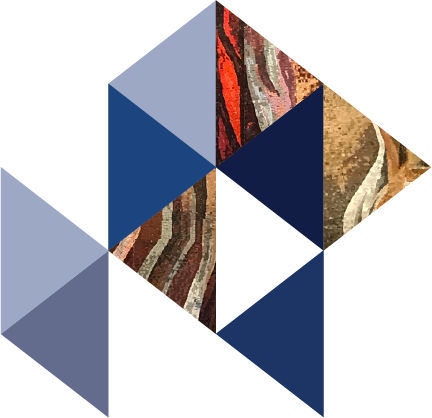 Hogyan?
a módszer lényege, hogy a beteget tudatosan, szoros ellenőrzés mellett felkészítsük a jelentős megterheléssel járó műtétre
egy tervezett folyamat, ami 3 fő pilléren áll: 
(1)   a beteg műtét előtti tápláltsági állapotának javítása diétás tanácsadás, táplálékkiegészítők, szükség szerint tápszeres kiegészítés elrendelése 
(2) fizikális felkészítés, „edzés”, melynek célja a beteg légző- és  vázizmainak erősítése, valamint a szív- és érrendszeri állapotának javítása 
(3)   pszichés, lelki támogatás, mentális felkészítés

dietetikus, gyógytornász, pszichológus …
betegtájékoztatás
3
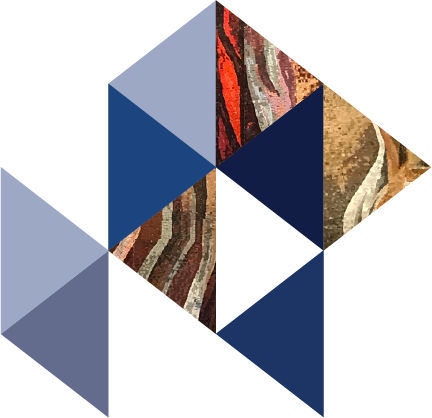 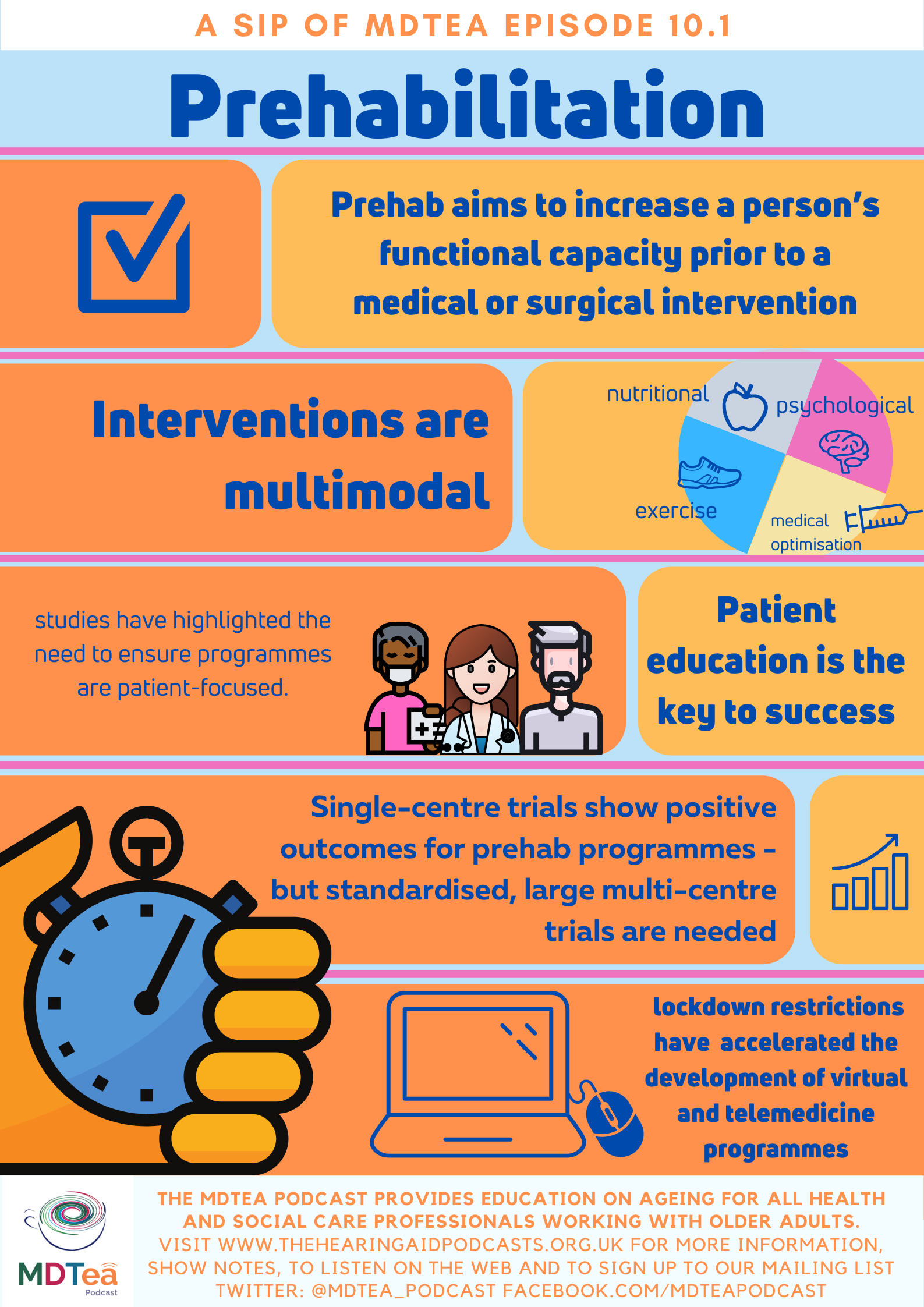 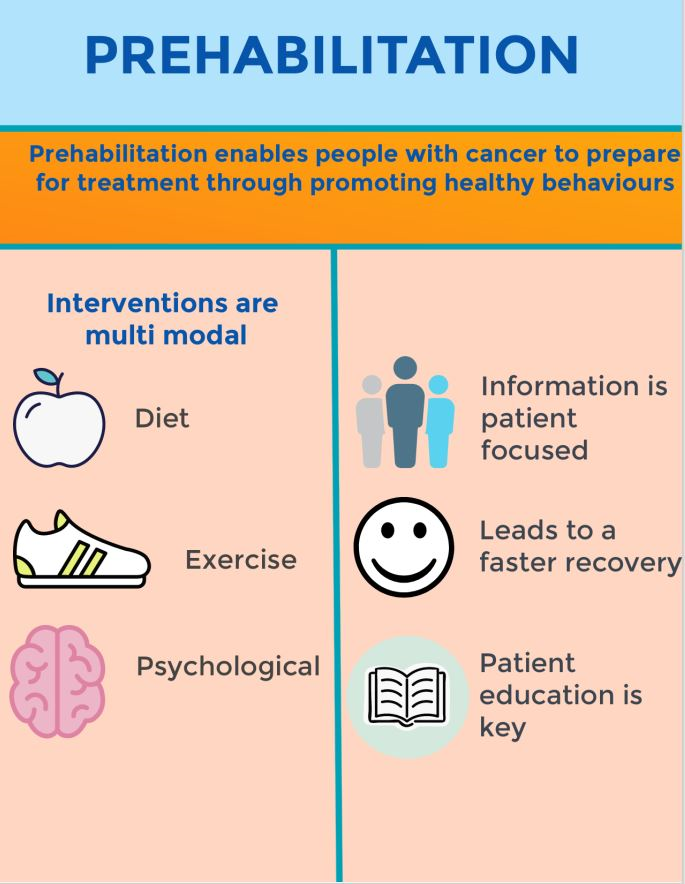 3
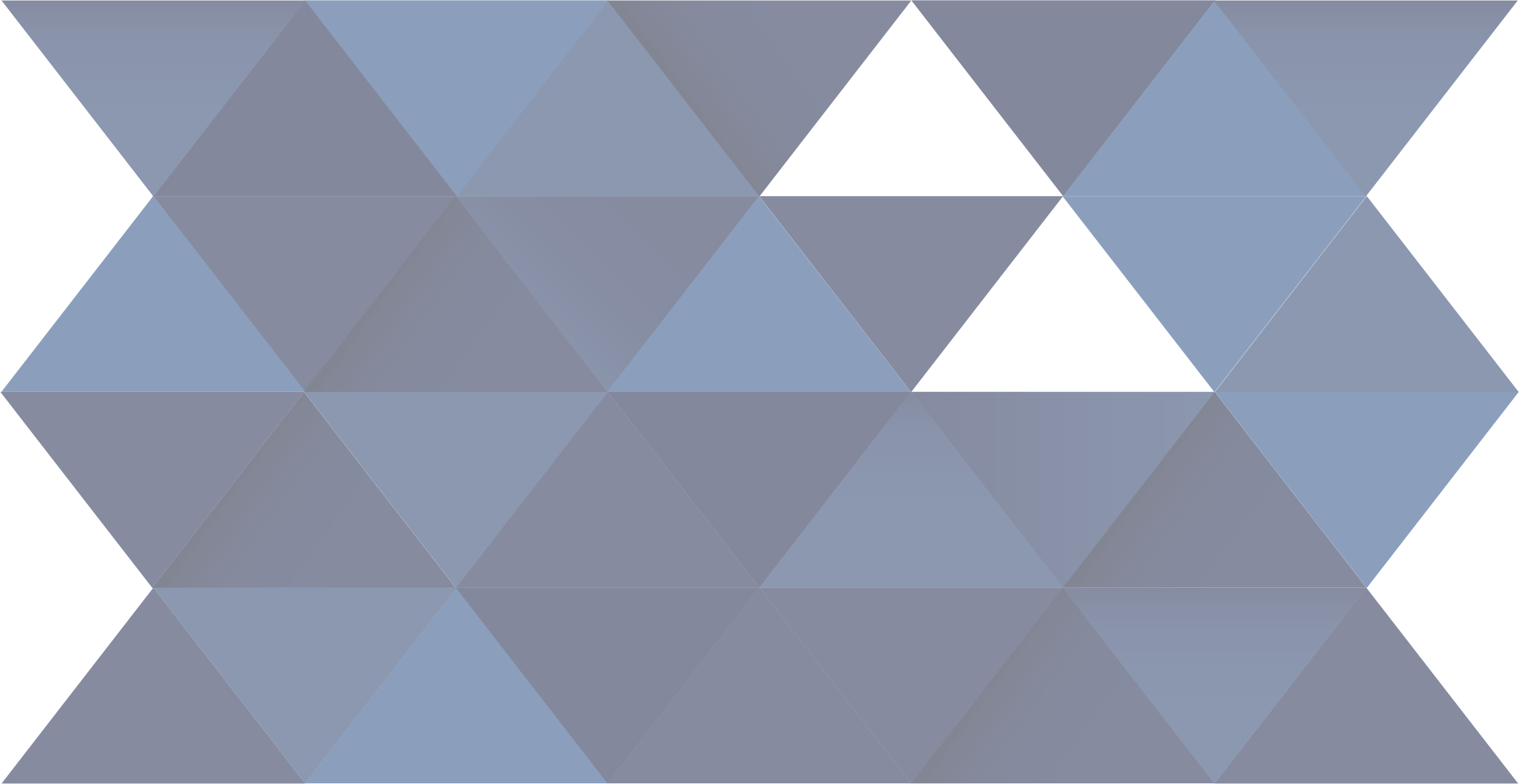 ERAS
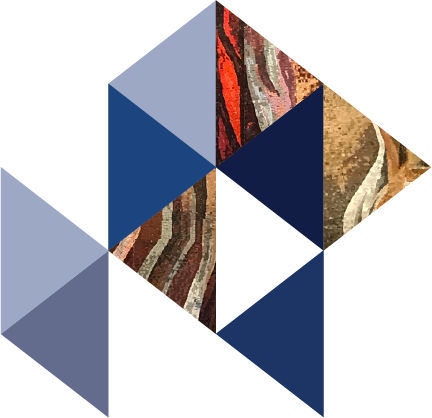 multidiszciplinális szemlélet a perioperatív időszakban
team munka protokollok, konszenzusok mentén 
csökkenteni a szövődmények lehetőségét, mielőbbi felépülés 
a beteg a lehető legjobb állapotában történjen a műtét, illetve a diagnosztikus vizsgálat
Enhanced Recovery After Surgery = ERAS (1990-es évek, Prof. Henrik Kehlet)
megfelelő tápláltsági és terhelhetőségi szint elérése, előkészítés
preoperatív tanácsadás (táplálkozás, mozgás, mentális állapot, dohányzás)
preoperatív folyadékfogyasztás (szénhidrátbevitel) és utolsó étkezés (2 óra / 4-6 óra)
korai posztoperatív mobilizáció
effektív, standardizált intra- és posztoperatív fájdalomcsillapítás
posztoperatív táplálás
preventív terápiák (LMWH, PONV)
sebészi kockázatok csökkentése, szövődmények megelőzése
3
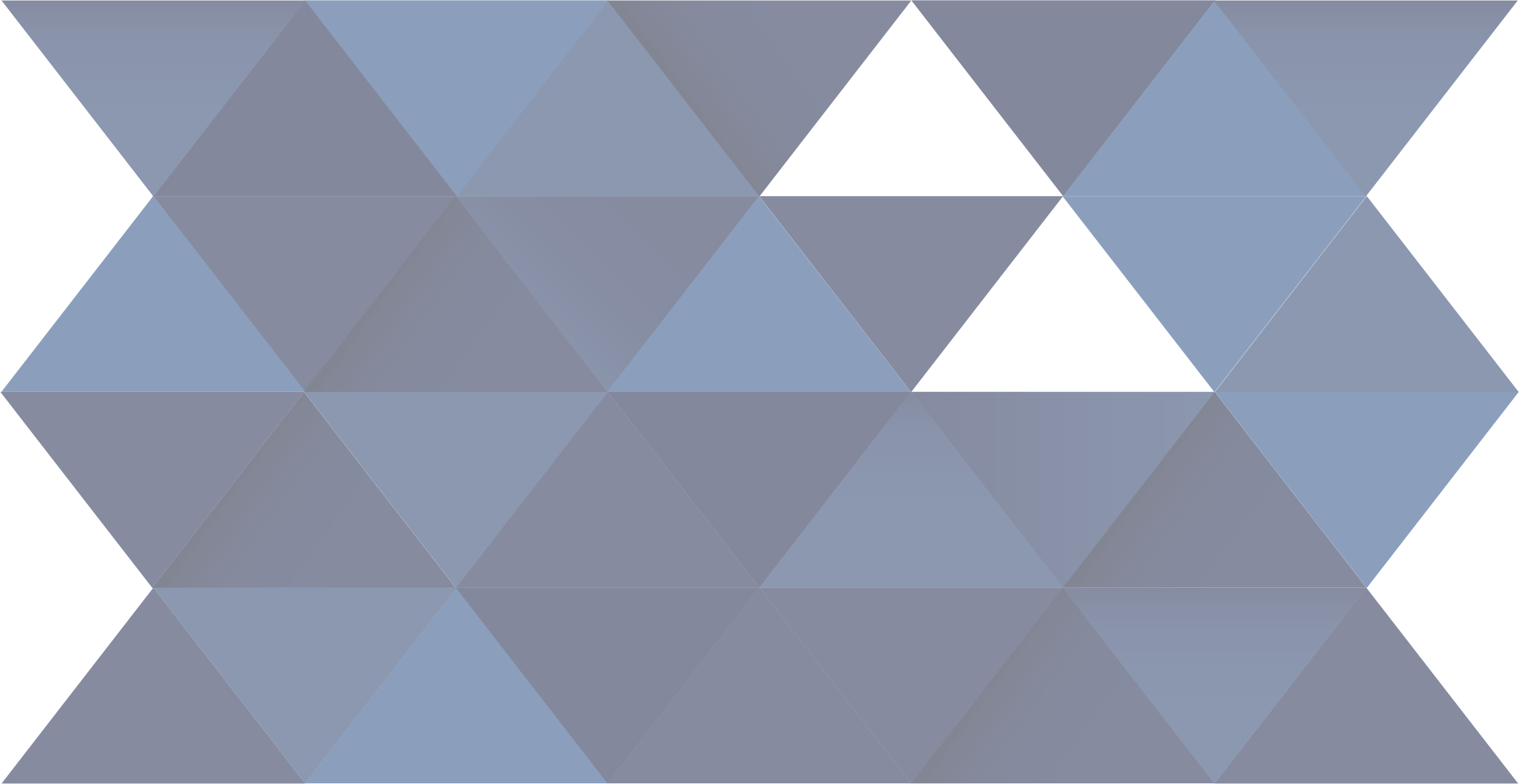 Összefoglalás
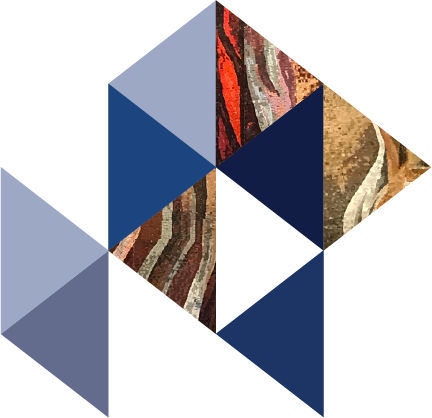 A jövő…
többlépcsős preoperatív vizsgálat / telemedicina, kérdőív
prehabilitáció alapelveinek integrálása az ERAS protokollokba
komplex protokollok (ideális időpontban elvégzett aneszt. preop. vizsgálat):
kivizsgált; fizikálisan, mentálisan és tápláltságában műtétre alkalmas; előkészített beteg 
a beteg állapota szempontjából ideális műtéti időpont
kockázatok mértékének és szövődmények lehetőségének csökkentése a műtét és az  anesztézia során
mielőbbi felépülést támogató betegspecifikus perioperatív ellátás és rehabilitáció
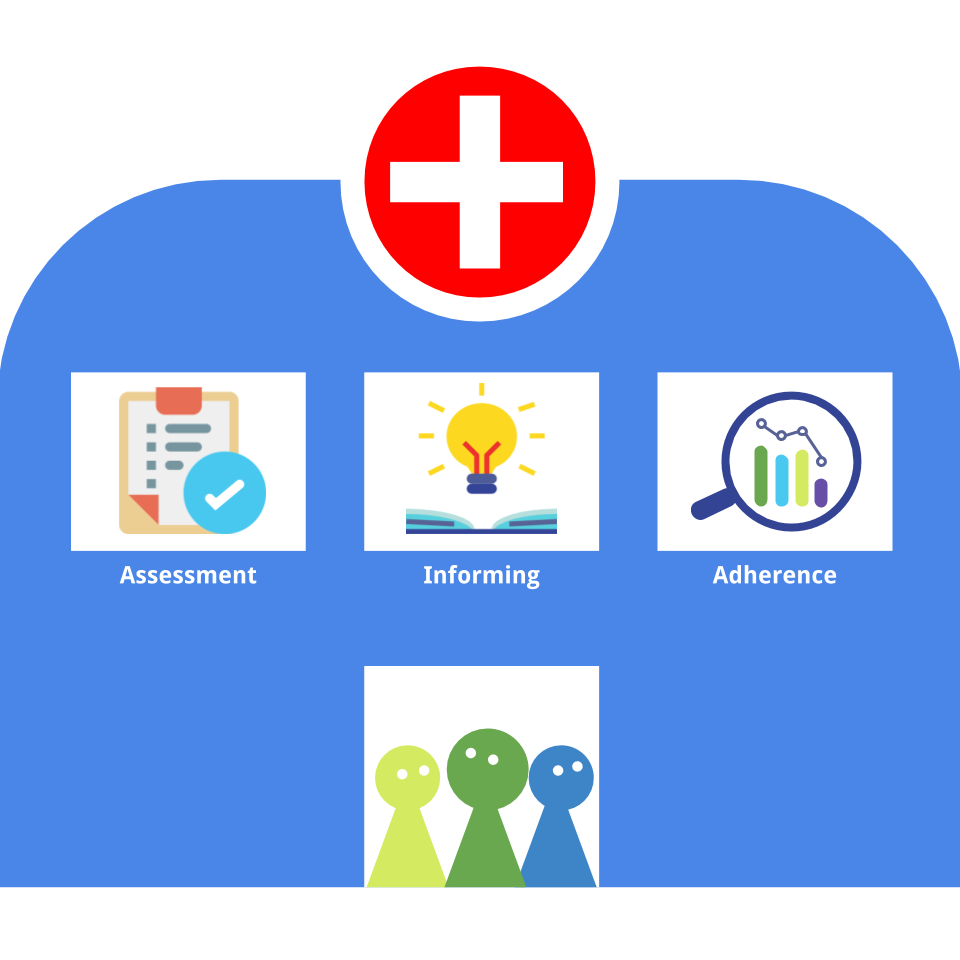 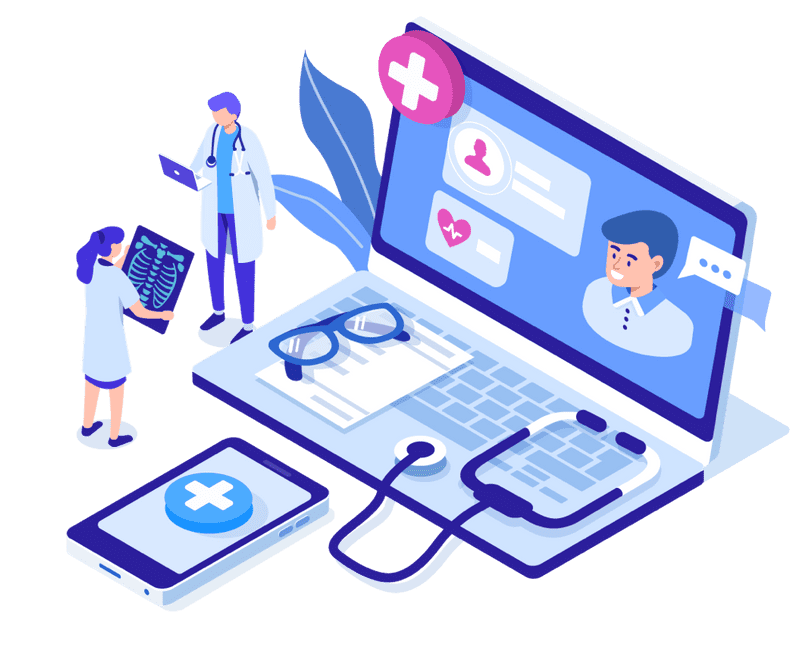 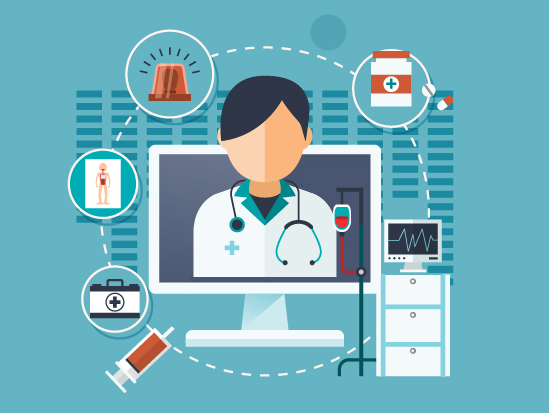 3
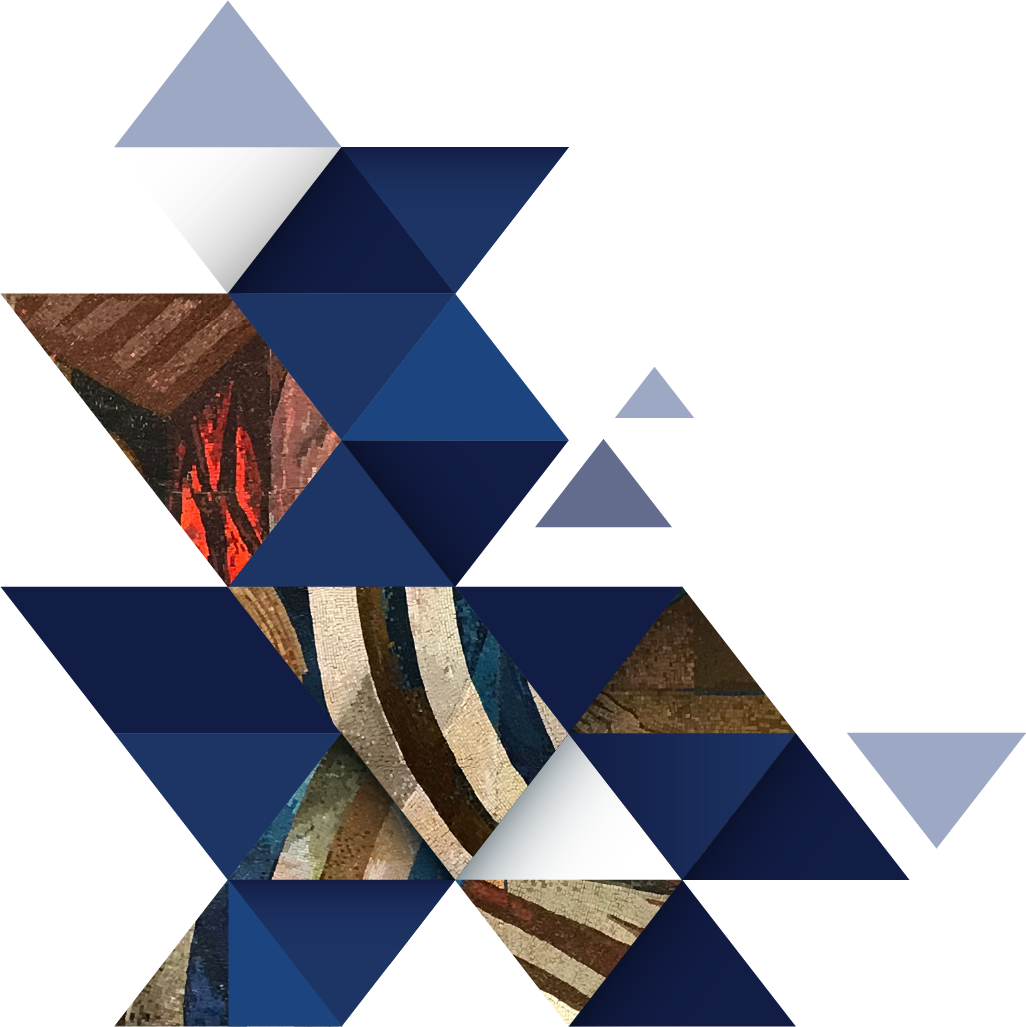 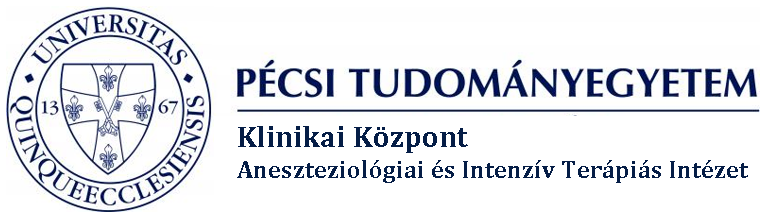 Köszönöm a figyelmet!
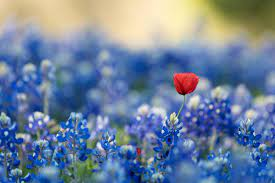